Повторение. Язык и речь.
Вставьте пропущенные буквы. 
Запиши эти слова вместе с проверочными.
Подчеркни орфограммы.
О хо-ьбе, сер_це, про_ьба, ко_ьба, ст_р_на, ст_ричок, тр_пинка, д_бр_та, ду_.
Что такое речь? Виды  речи.
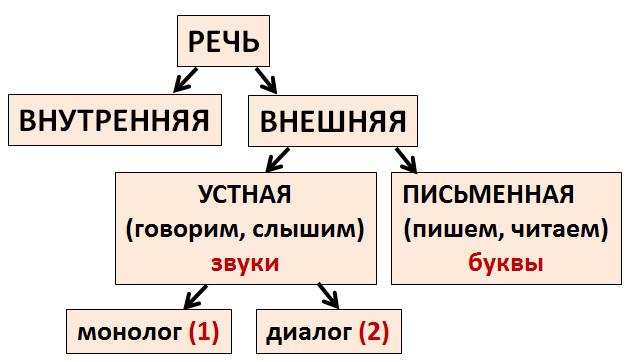 1. Какой способ общения между людьми самый главный?2. Для чего нужна устная речь?3. А письменная?4. Внутренняя?
Что появилось раньше – язык или речь?
Язык как хранилище, в котором находится бесценный клад: все звуки речи, все «кубики - морфемы», из которых строятся слова, все интонации, с которыми мы произносим слова, и правила, по которым слова соединяются друг с другом. А когда человек берёт из хранилища всё нужное, чтобы говорить, получается речь.
С. Бондаренко, г. граник
Закончите пословицы, объясните значение.
В гостях хорошо, а …
Готовь сани летом, а …
Друзья познаются …
Не откладывай на завтра …
Мал язык, да …
Не спеши языком, …
В какой речи чаще используют пословицы и поговорки?
Спиши. Обозначь корни. Лишнее слово подчеркни.
Маленький, малявка, маляр, малыш.
Гроза, грозный, гроздь, грозовой.
Конница, конник, конюшня, подоконник.
Лес, лестница, лесничий, пролесок.
Седло, седловина, седина.
Домашнее задание.С. 121 упр. 256